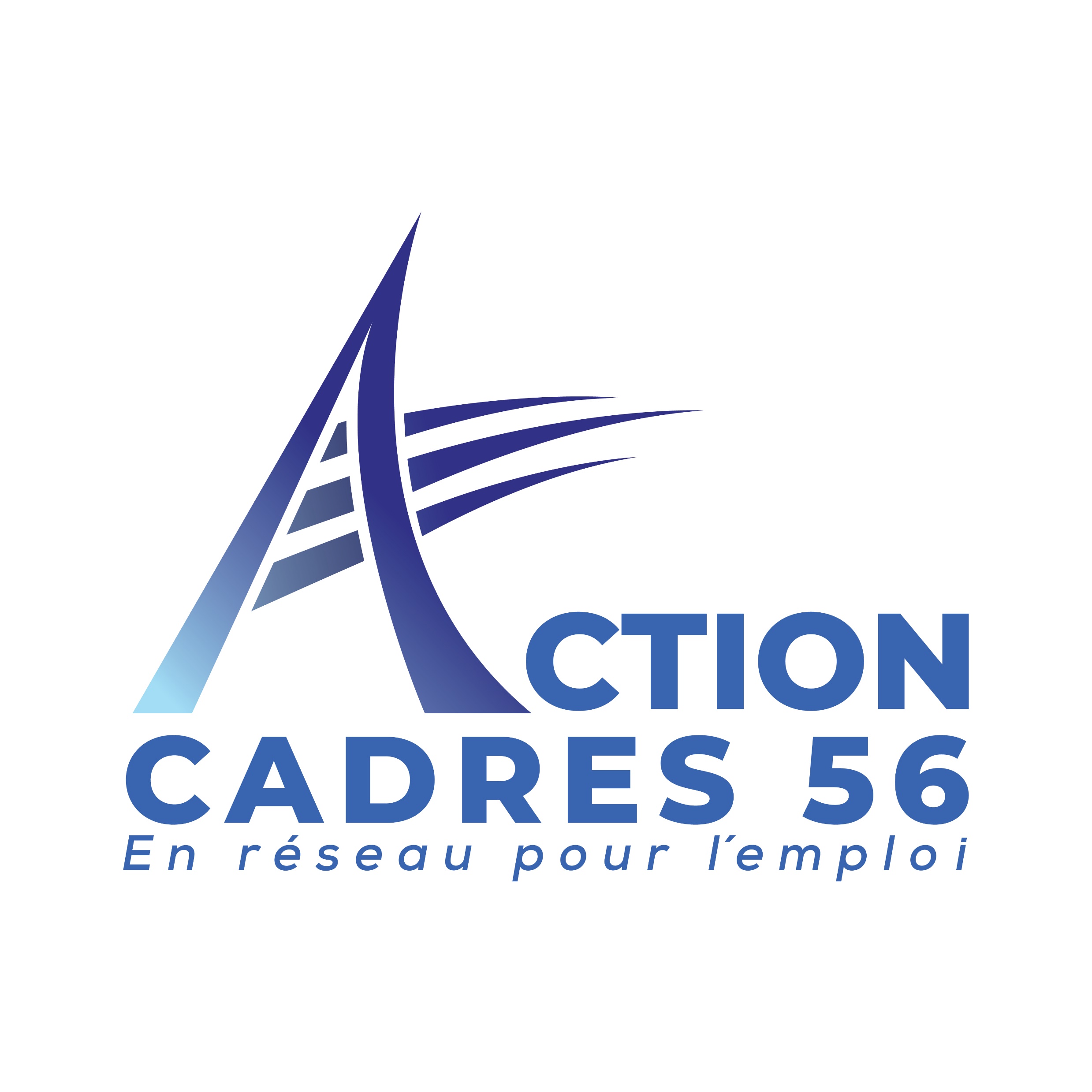 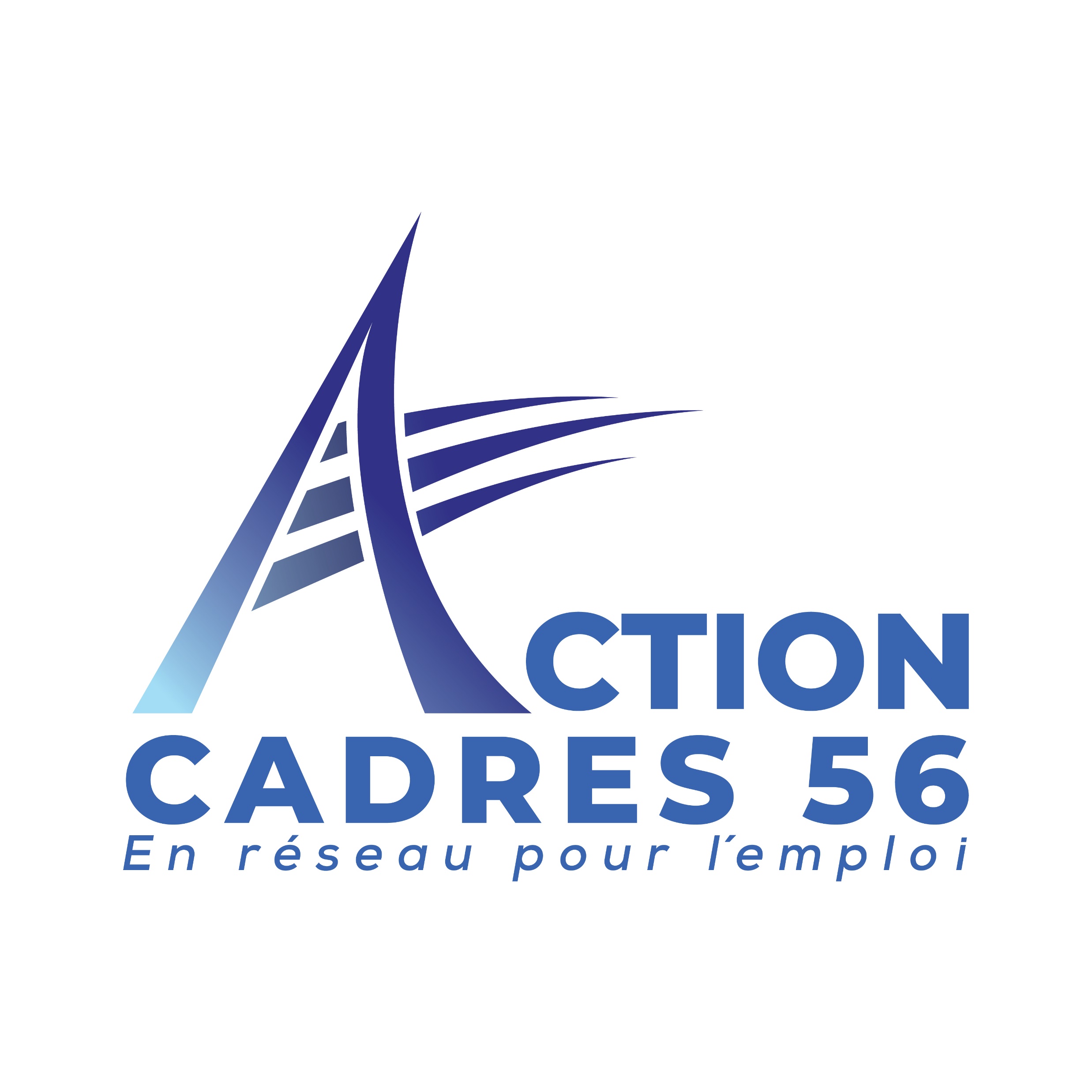 En réseau pour l’emploi
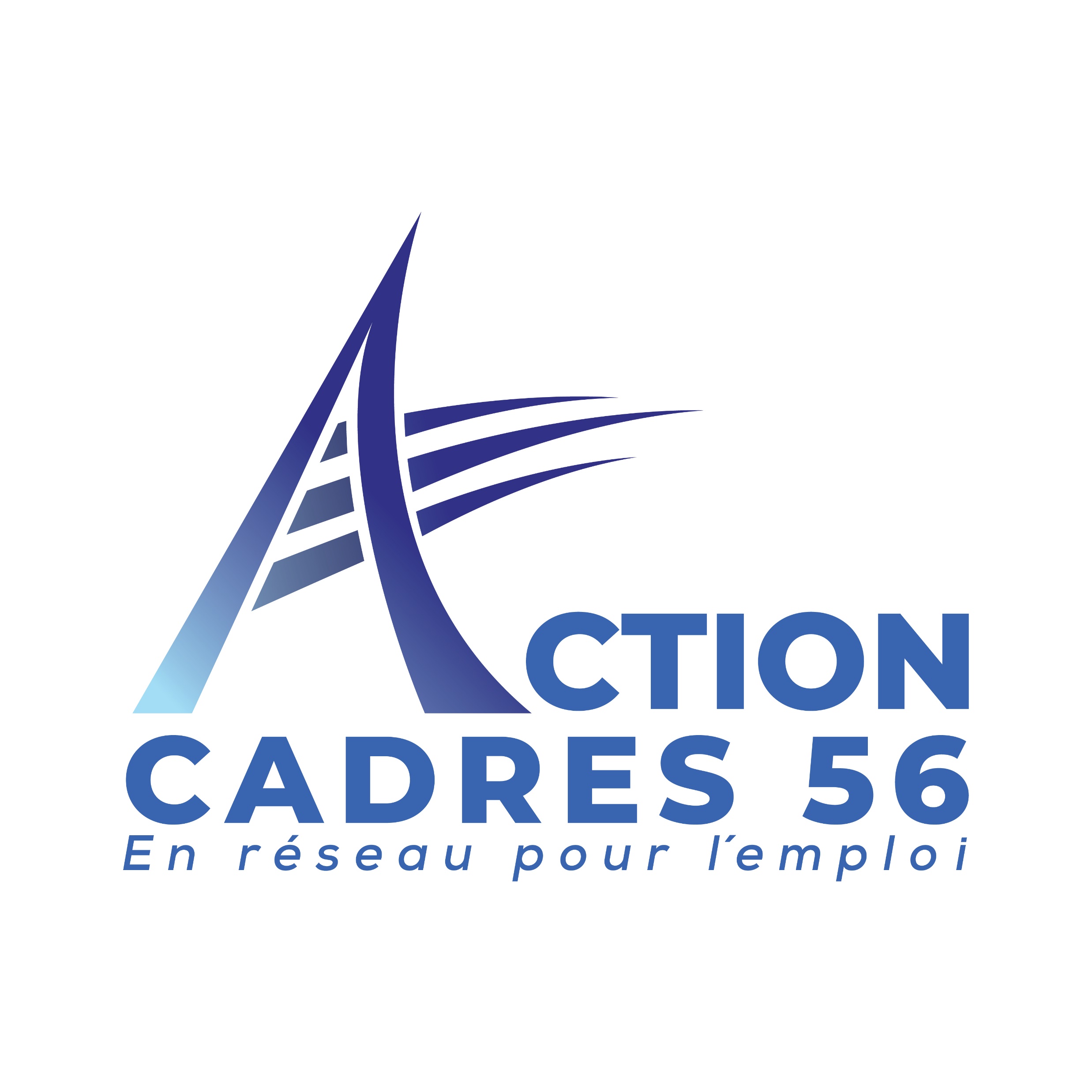 Enquête effectuée sur les anciens et nouveaux adhérents (Juin 2021)
Un soutien moral : 67 %
Une dynamique : 78%
Un réseau : 83 %
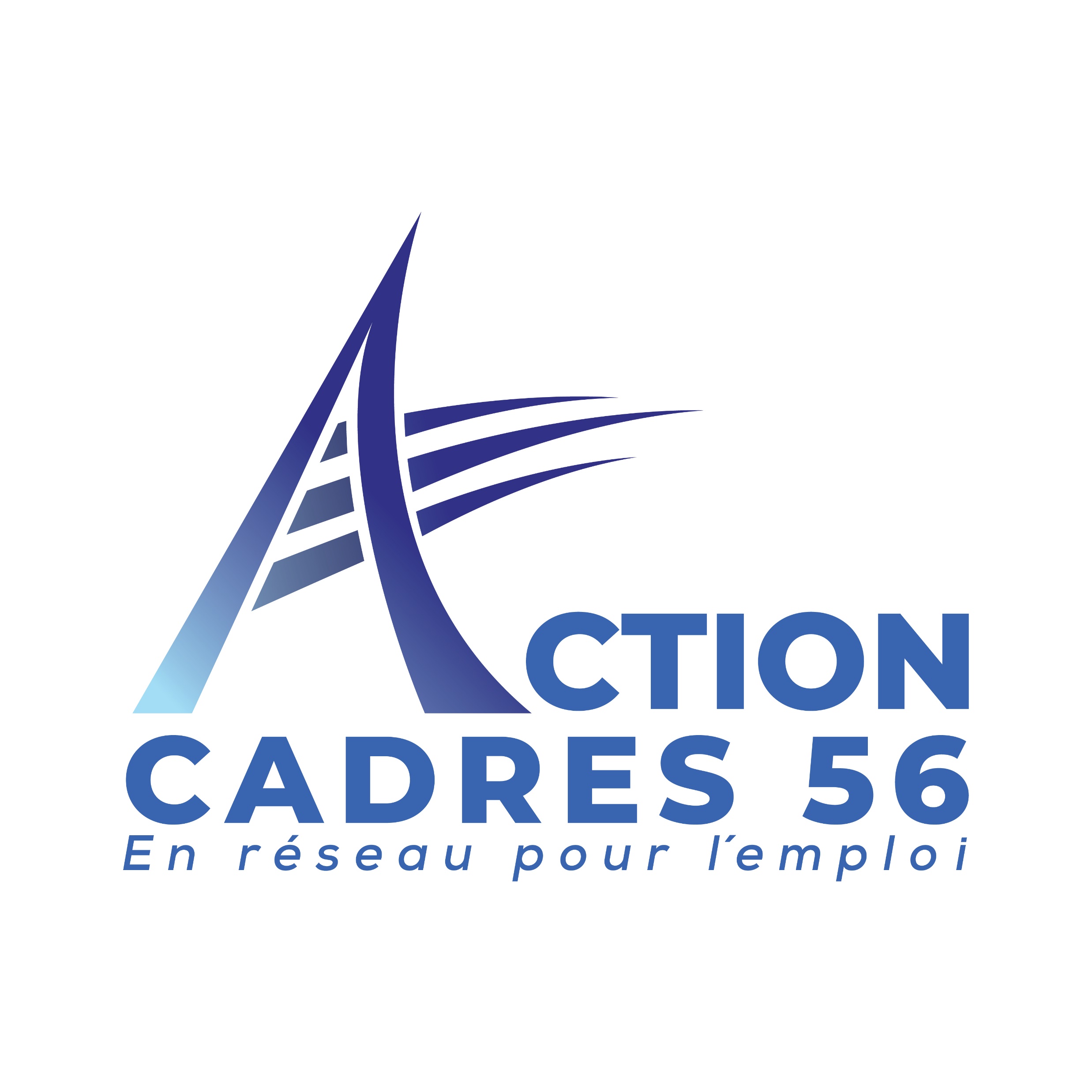 2021
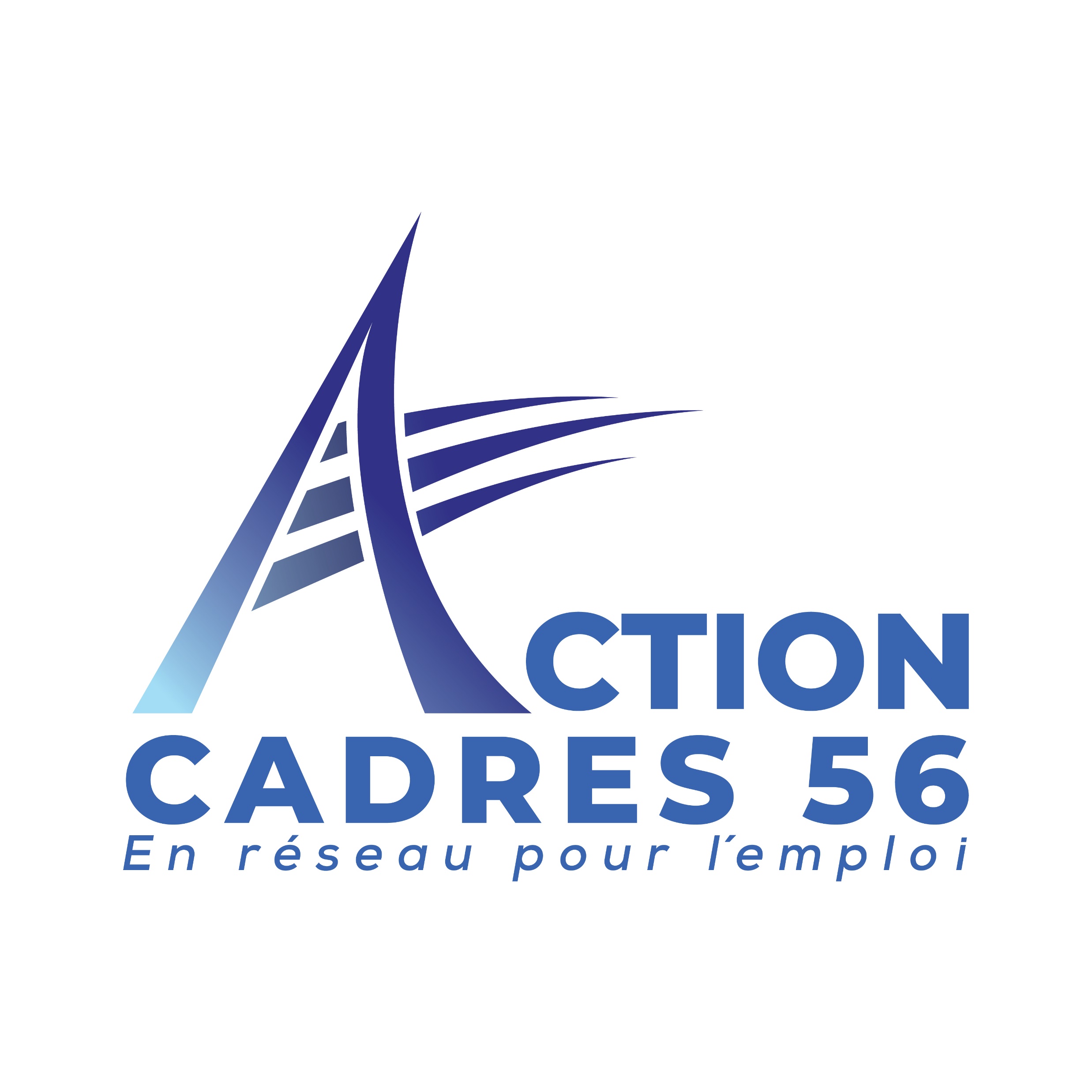 2021
    Adhérents AC56 :
La représentation de la parité